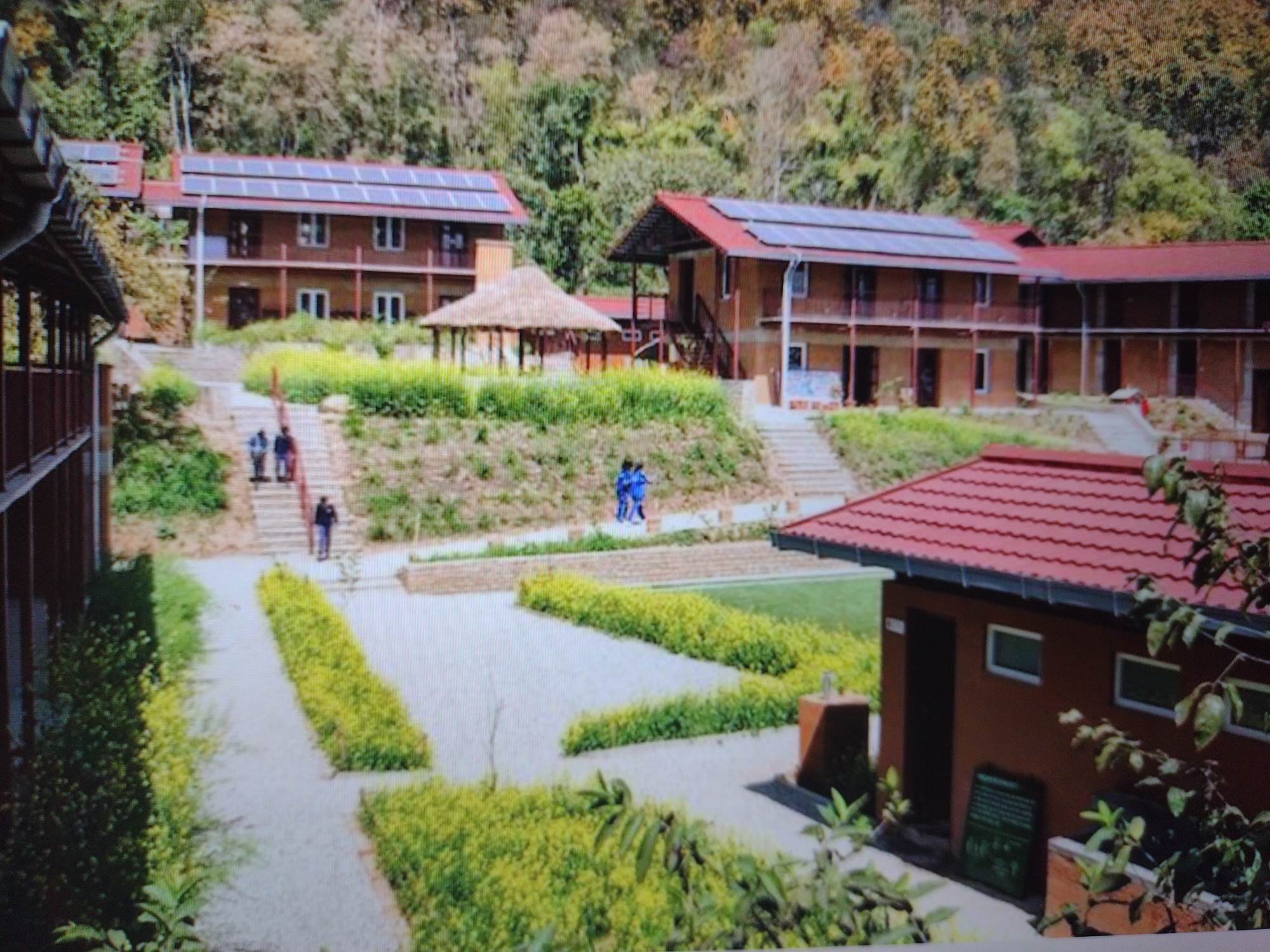 Sustainability Conference
Presentation by Melody Muhammad
Sustainability: the ability to be maintained at a certain rate or level.

"The sustainability of economic growth“; avoidance of the depletion of natural resources in order to maintain an ecological balance. "The pursuit of global environmental sustainability.“ 

   Small changes we can do to help the planet
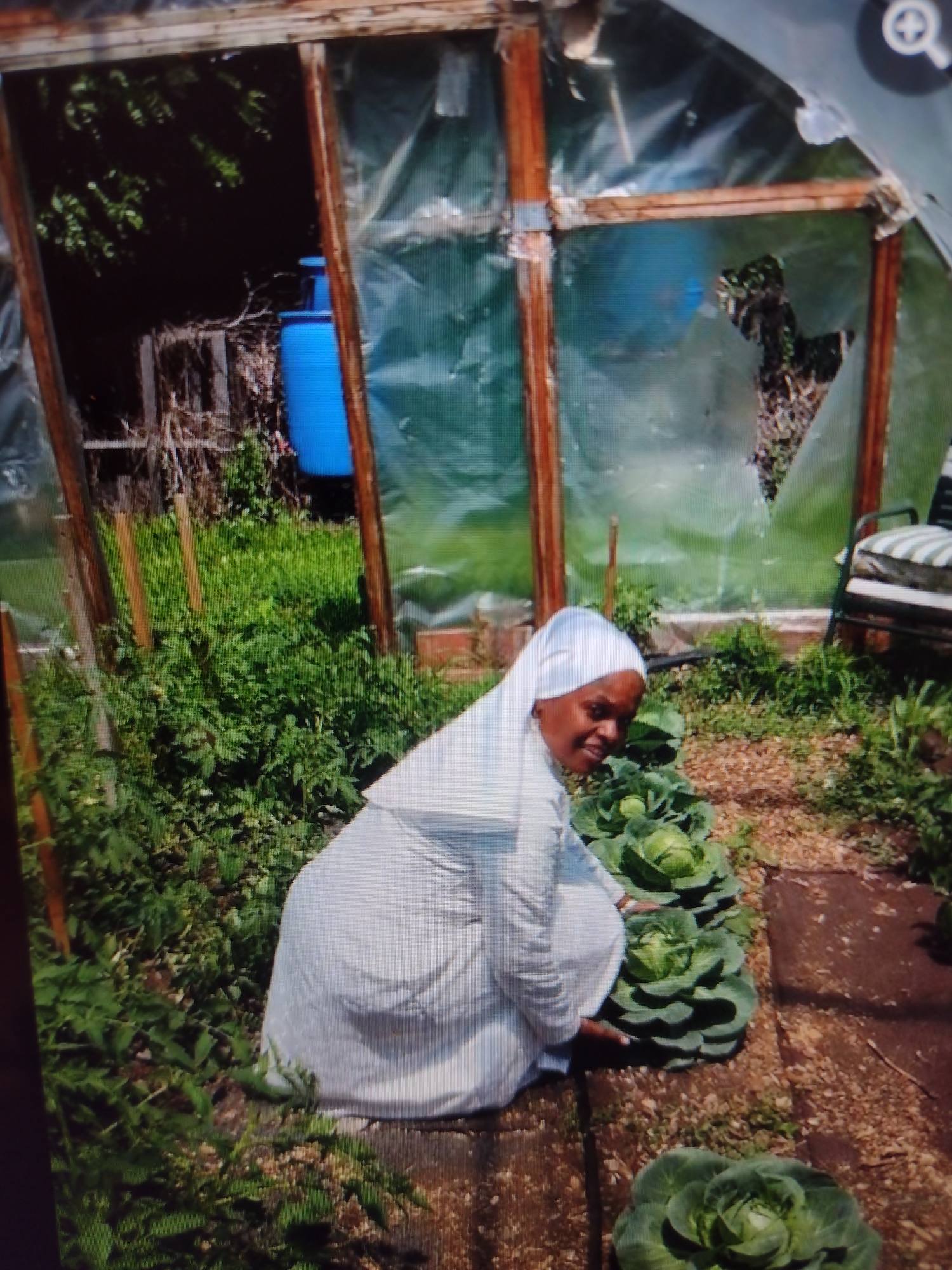 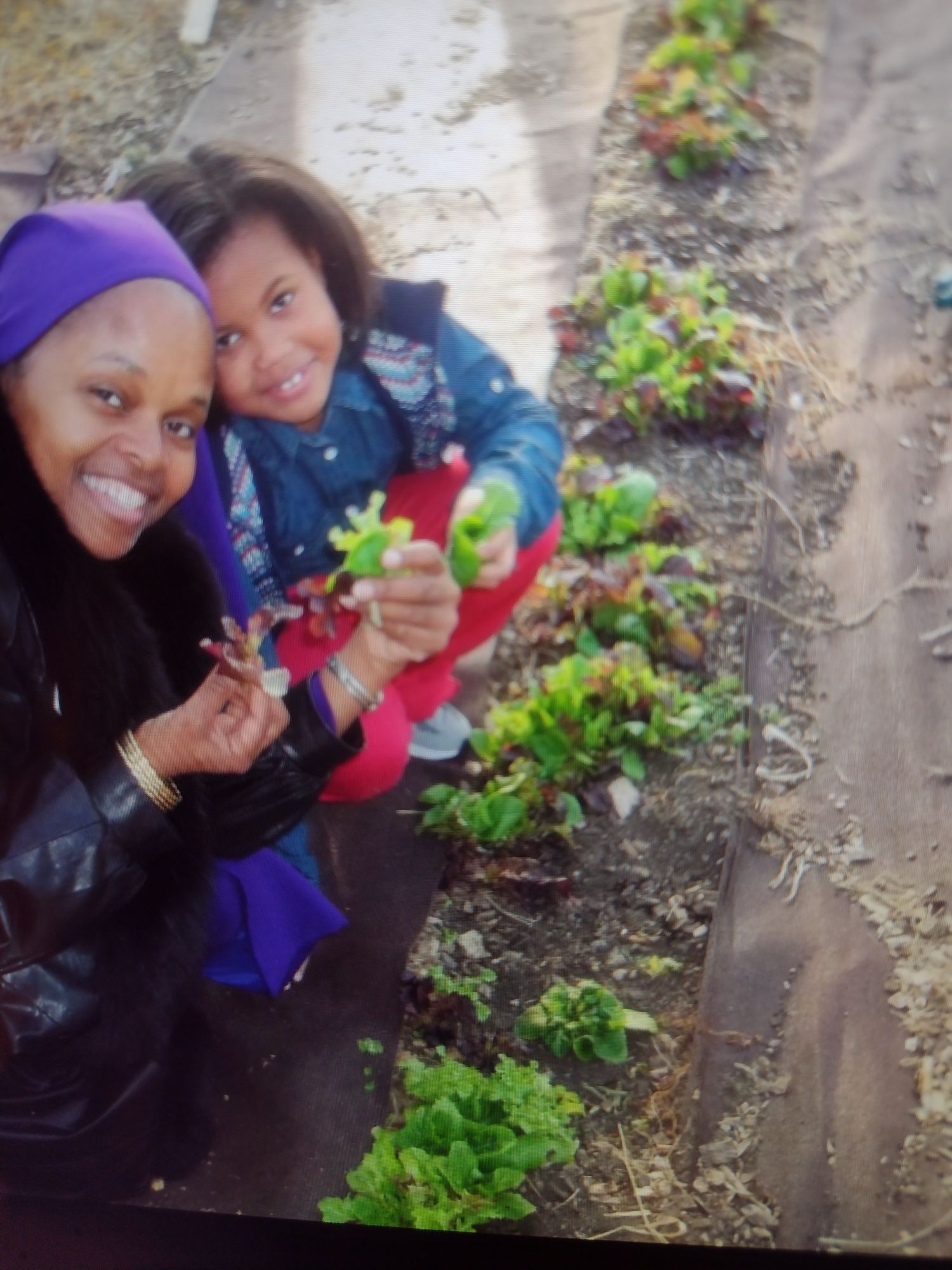 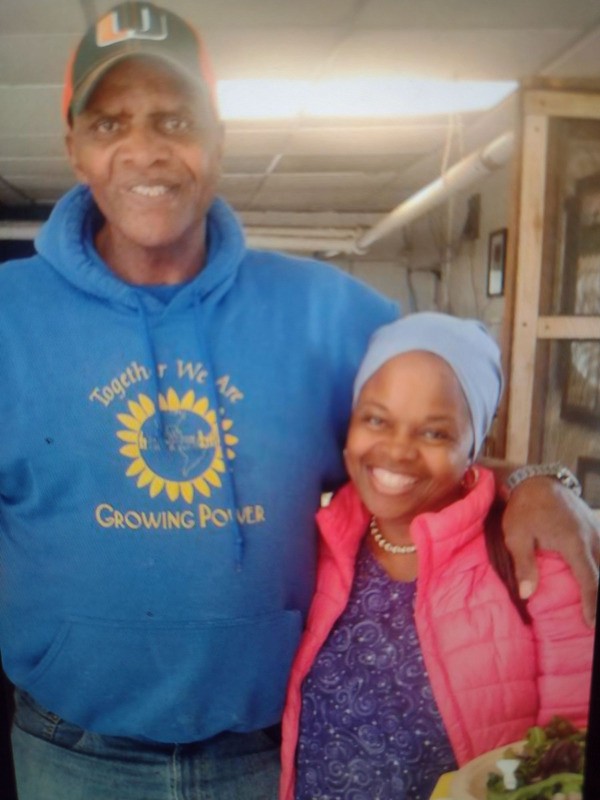 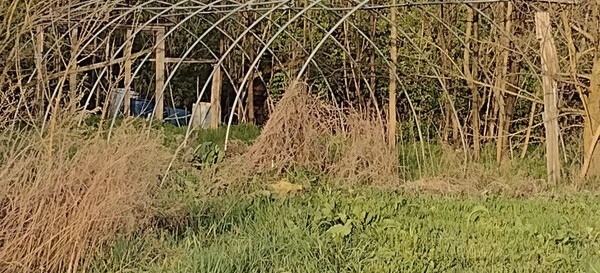 Will Allen
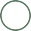 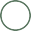 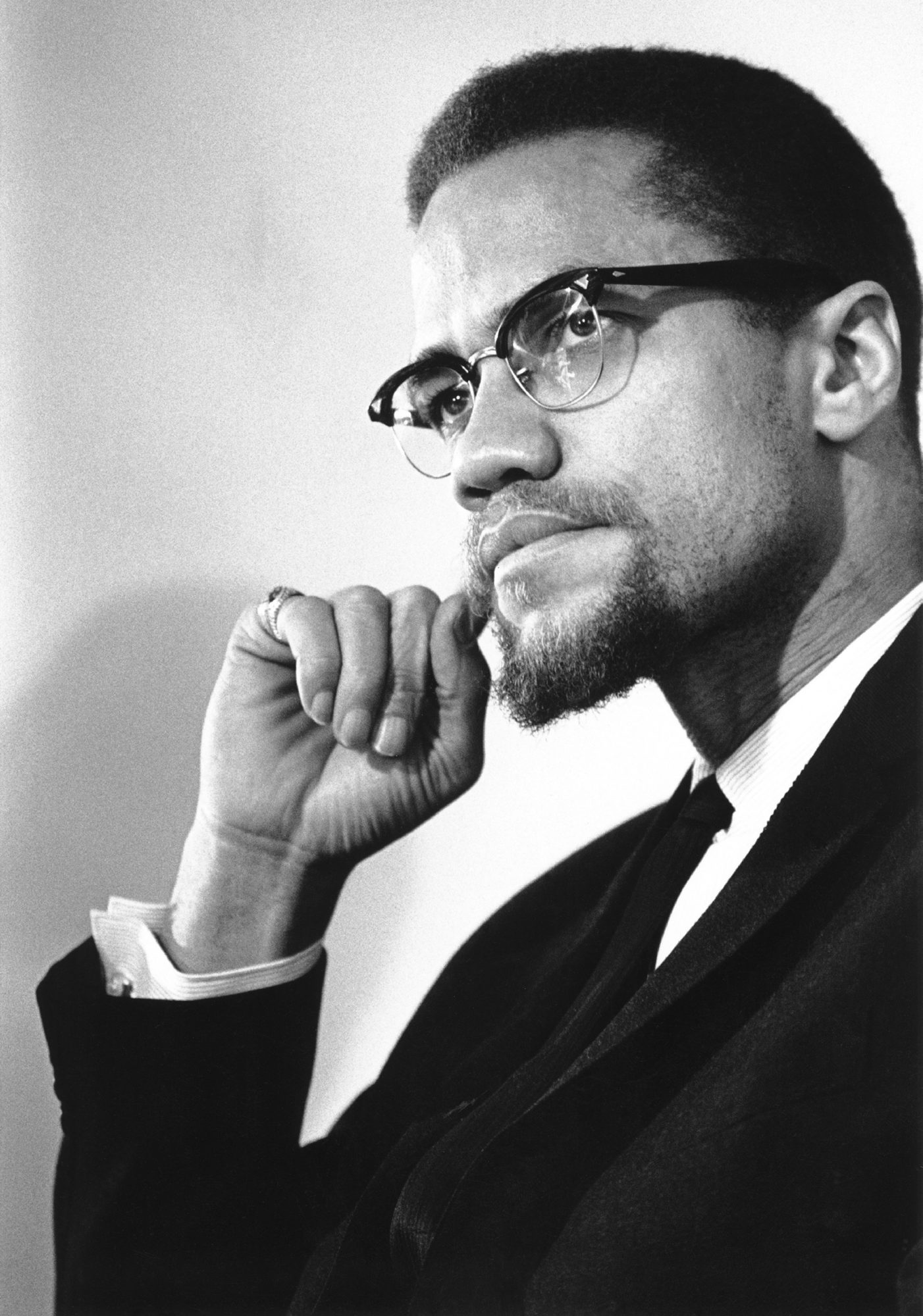 The area of the land is 57,255,000 square miles.
The area of the water is 139,685,000square miles
Total area of the land and water is 196,940,000 square miles
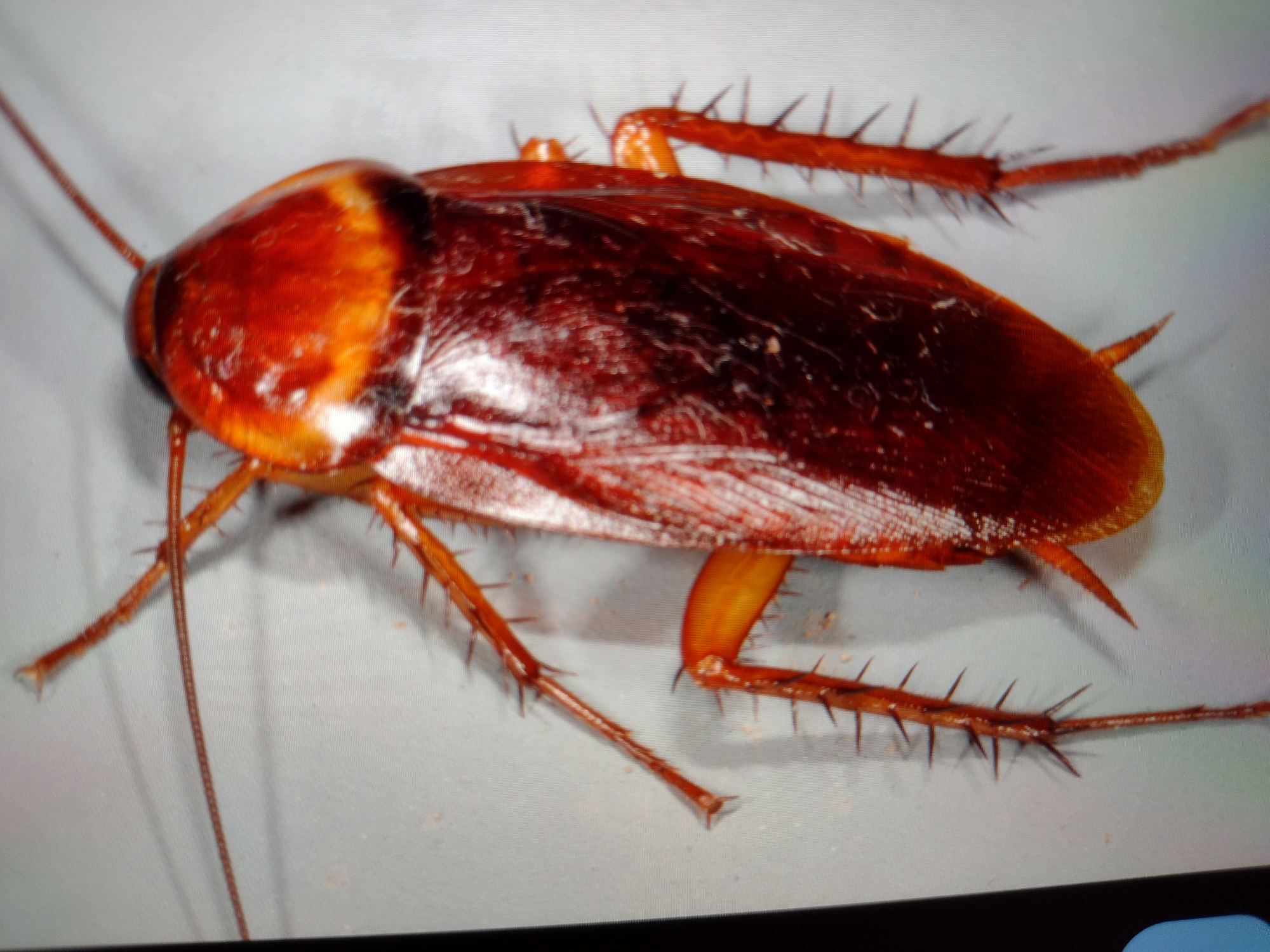 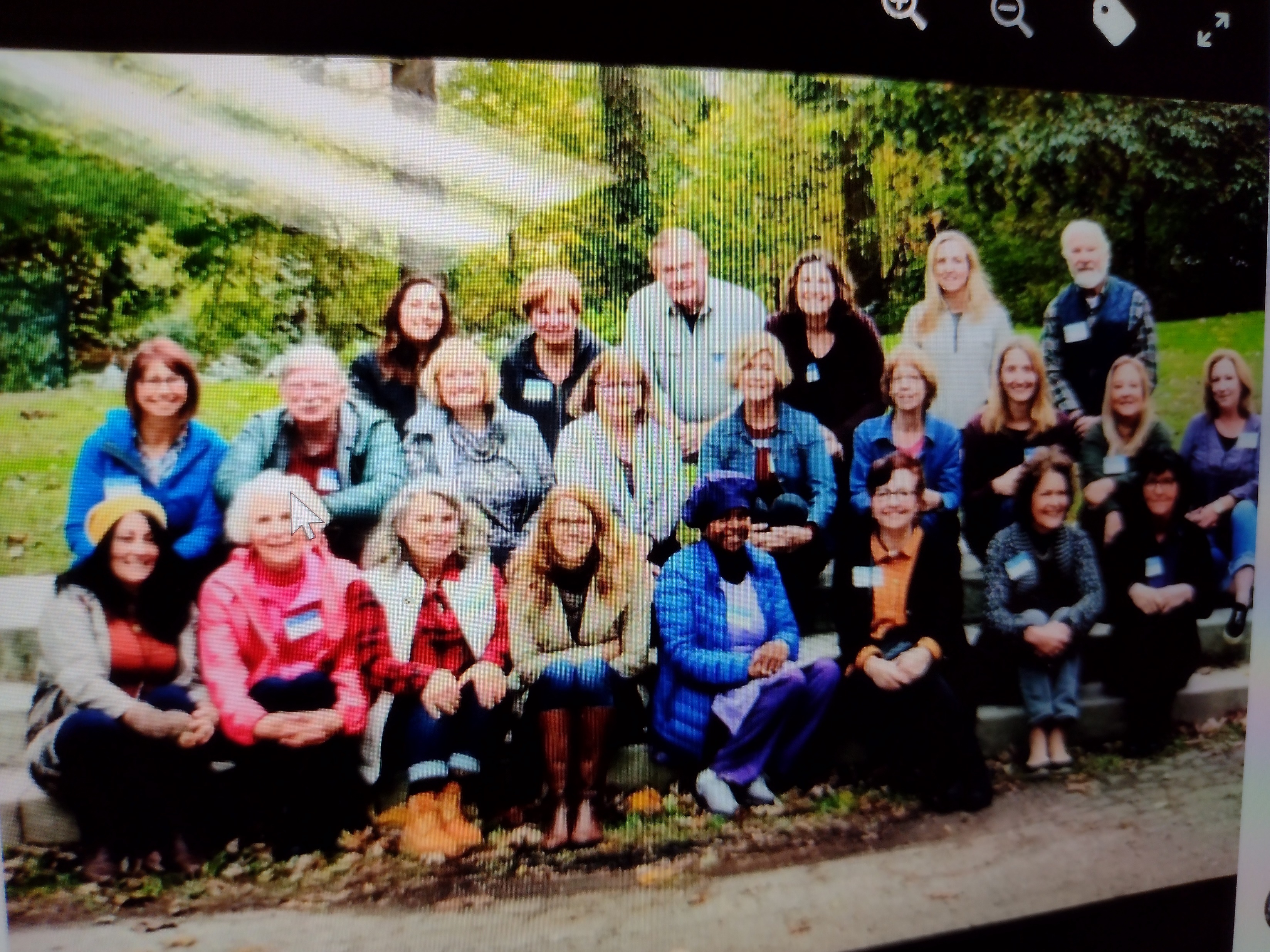 Master Gardener Class of 2019
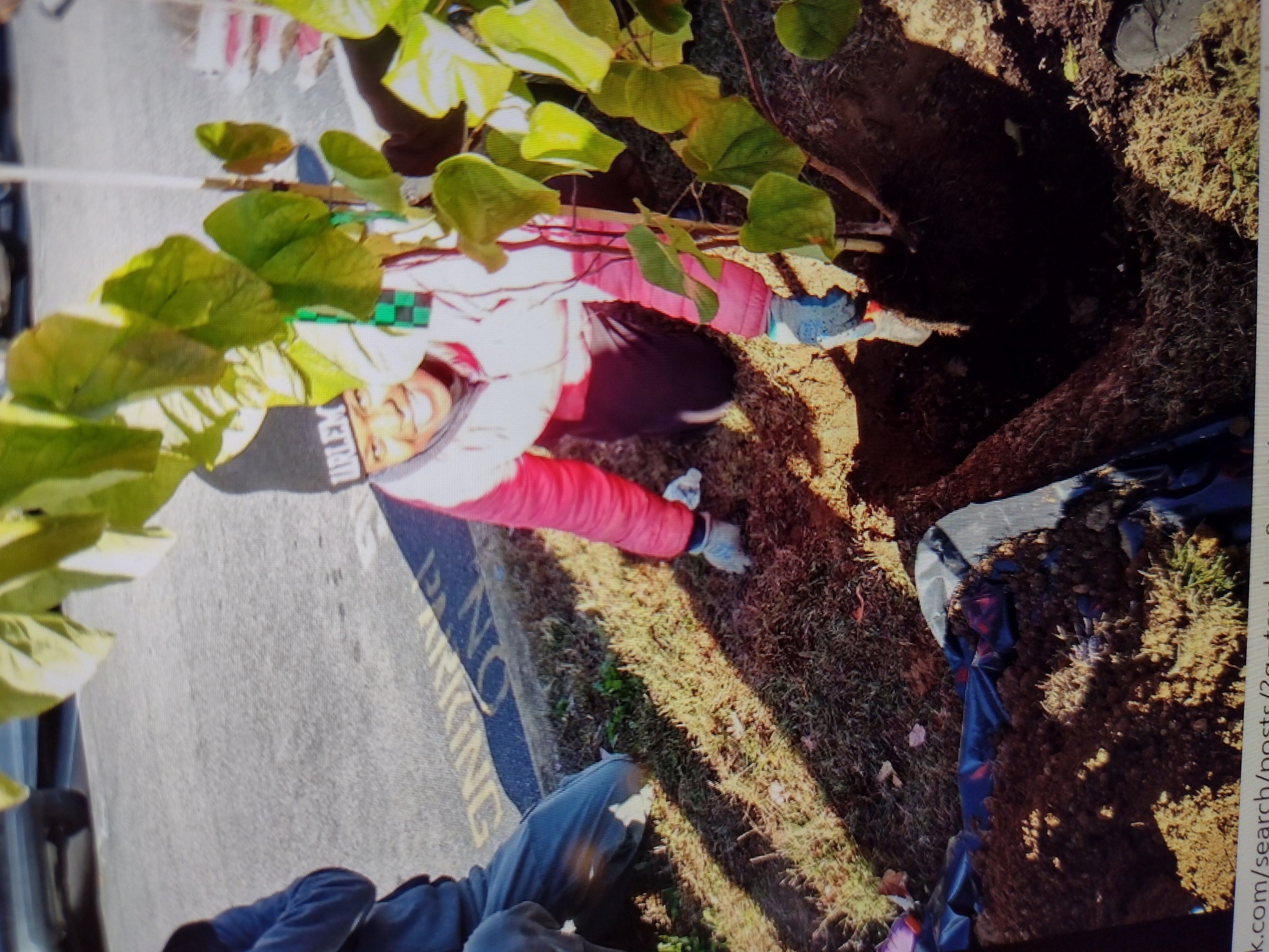 Delaware County Tree Tender
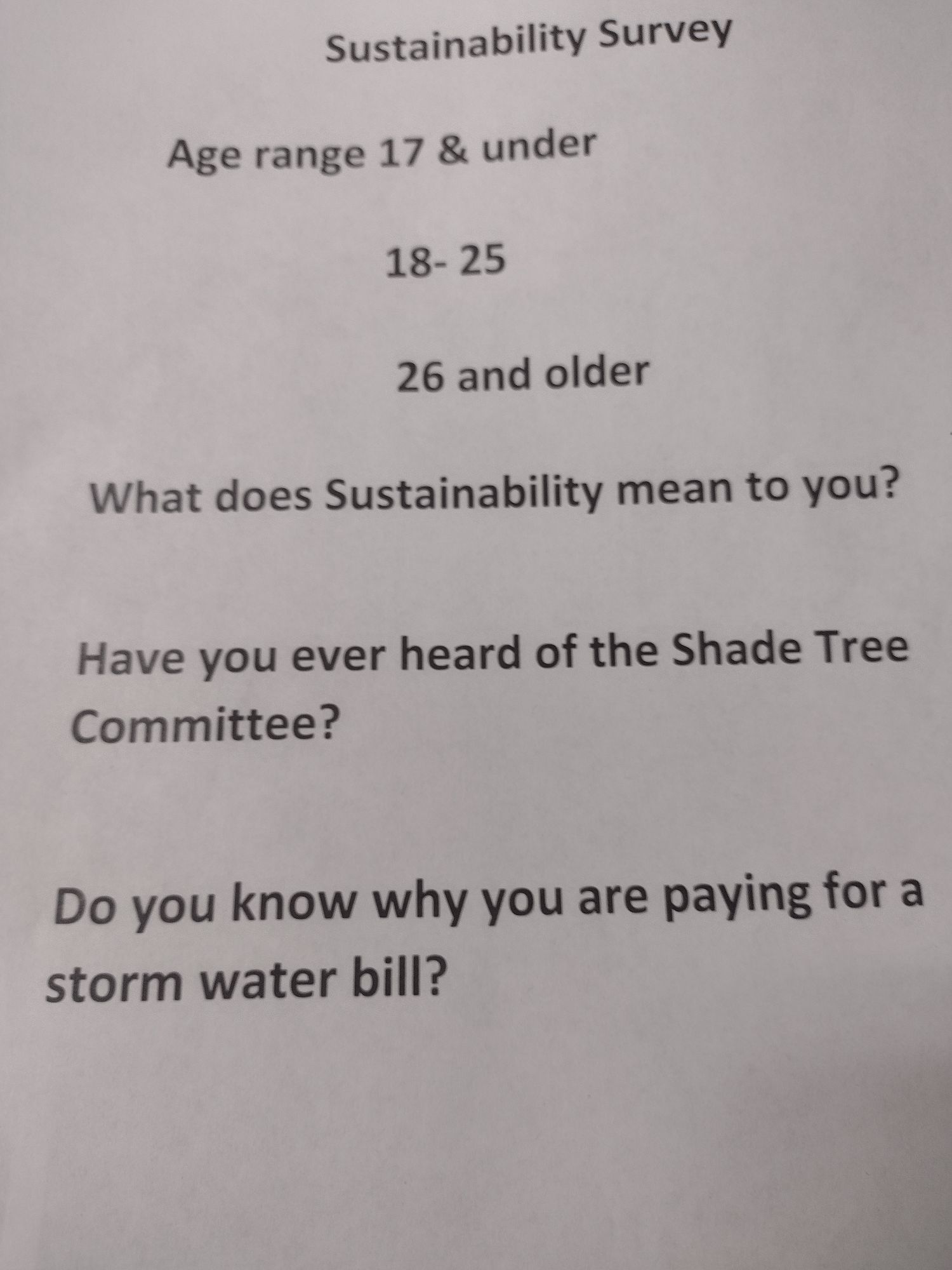 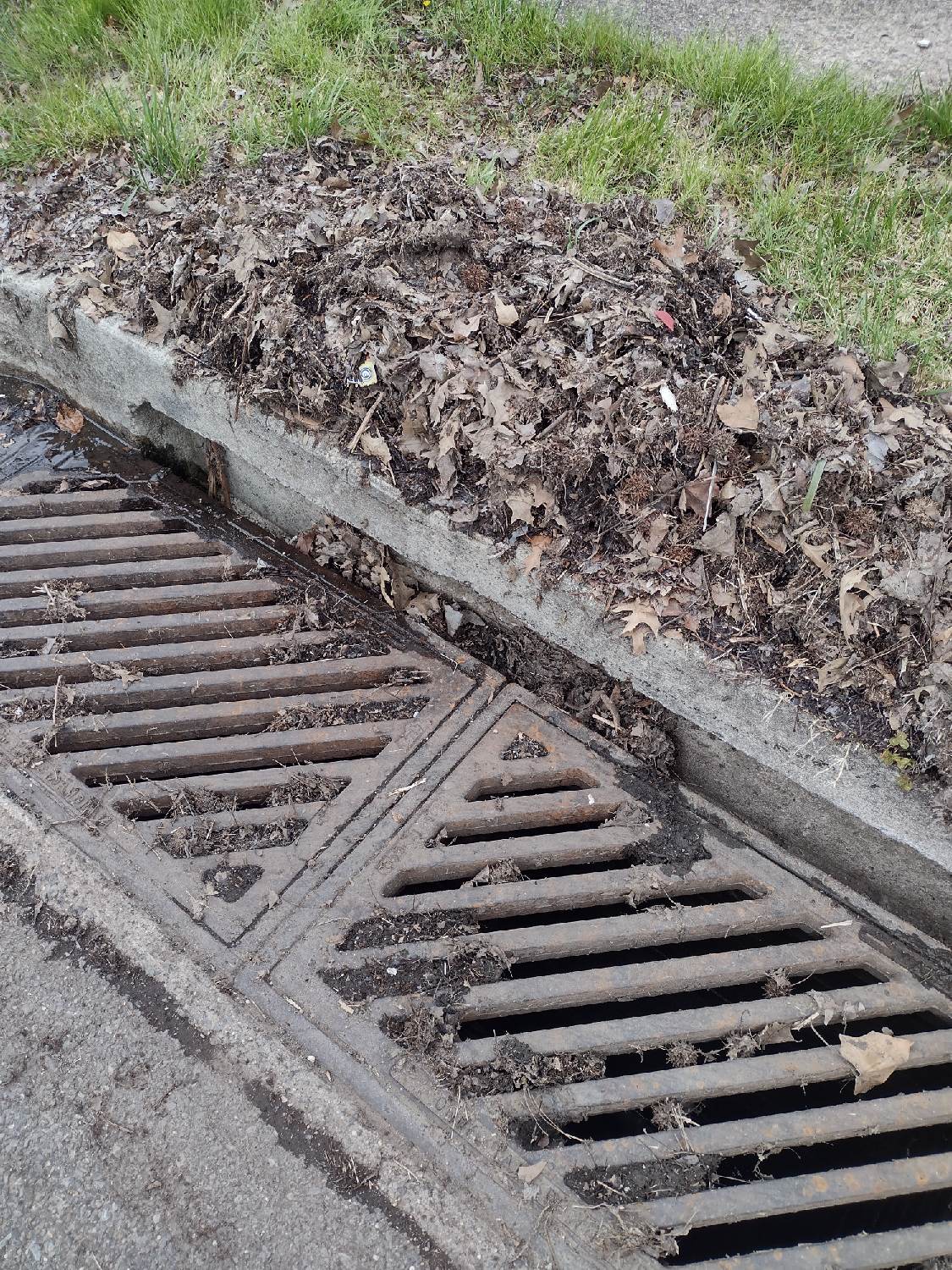 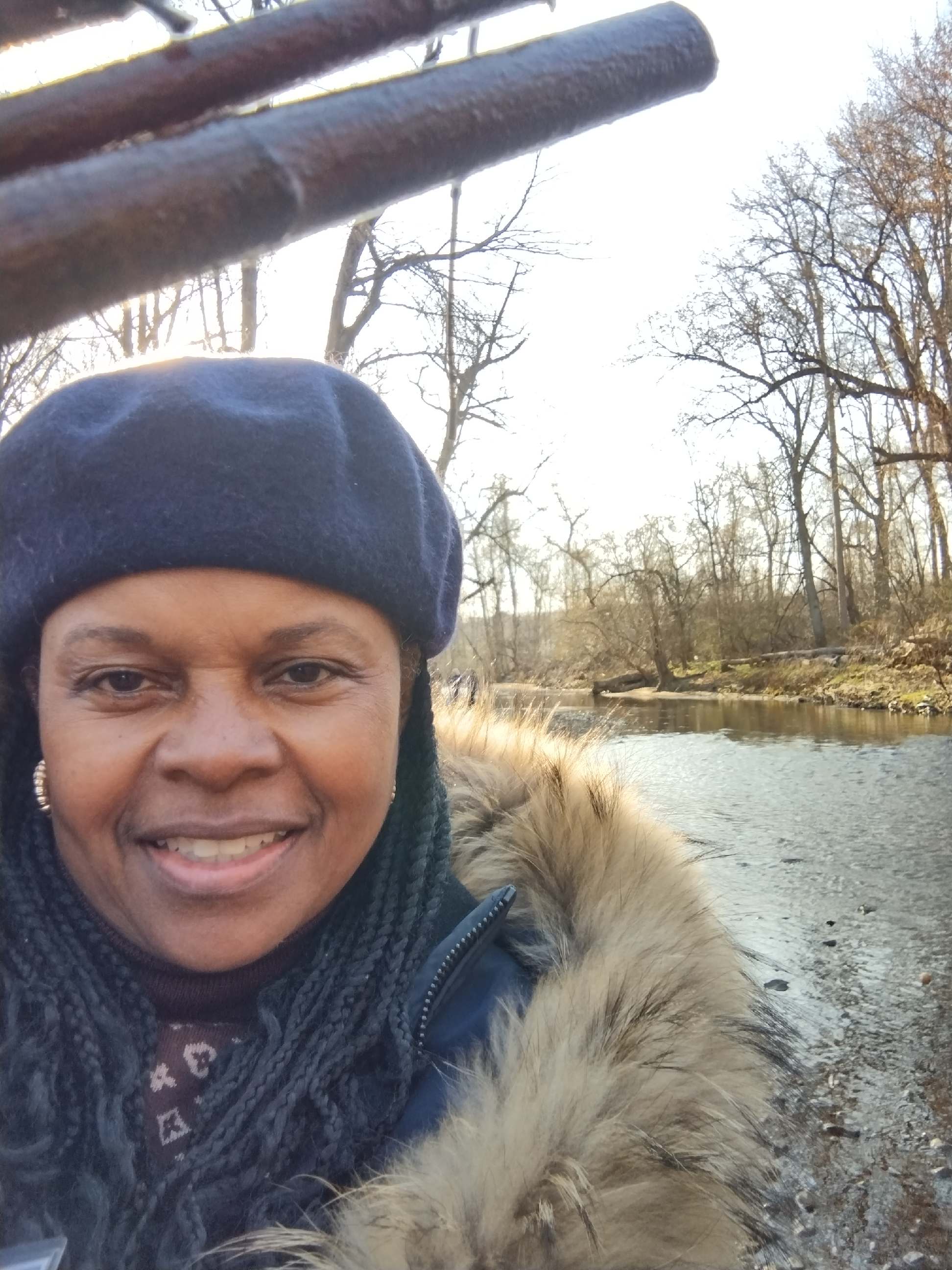 Master Watershed Steward Trainee
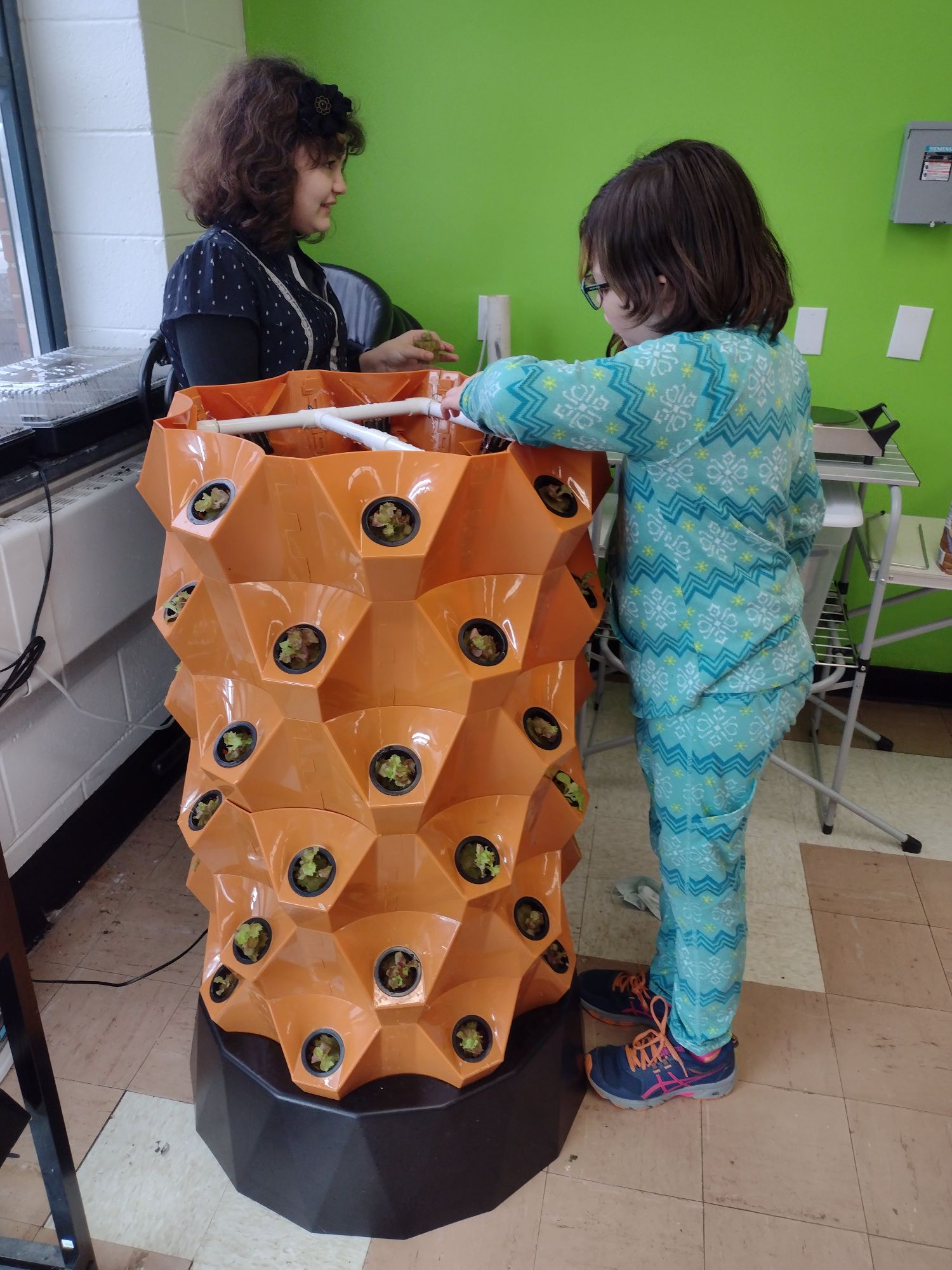 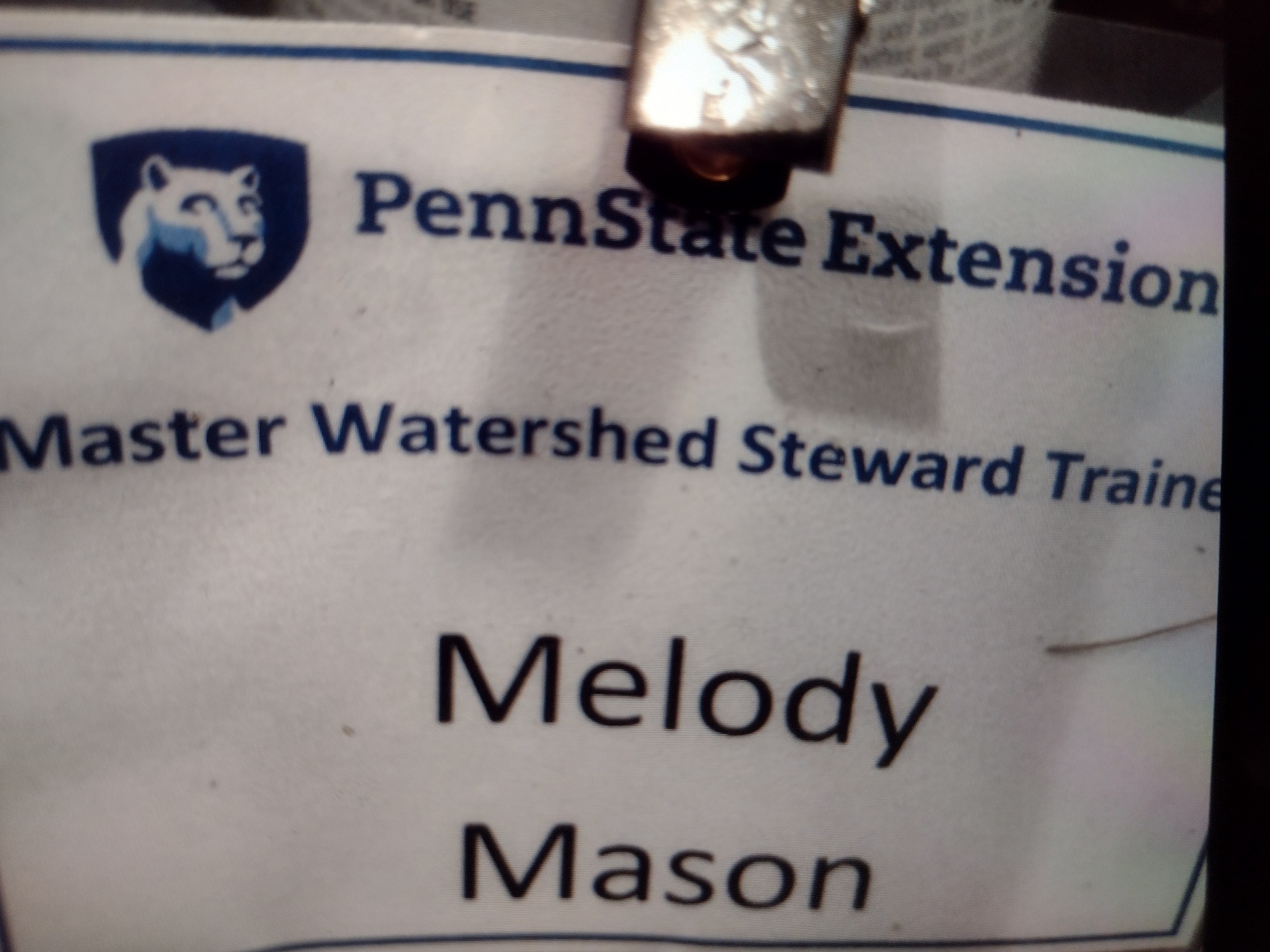 4H Leader
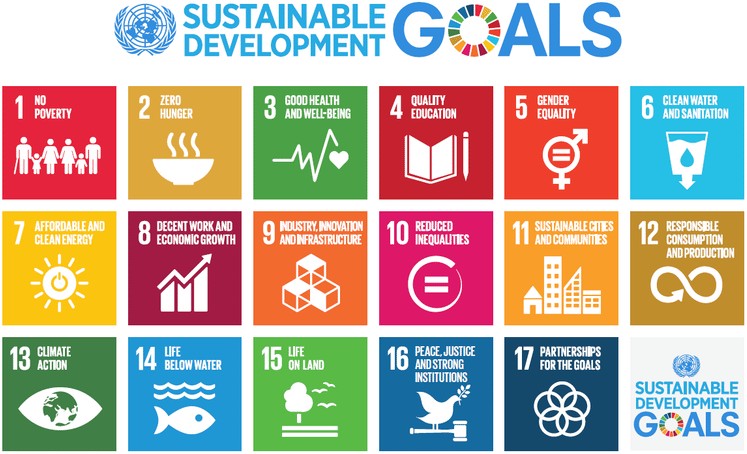 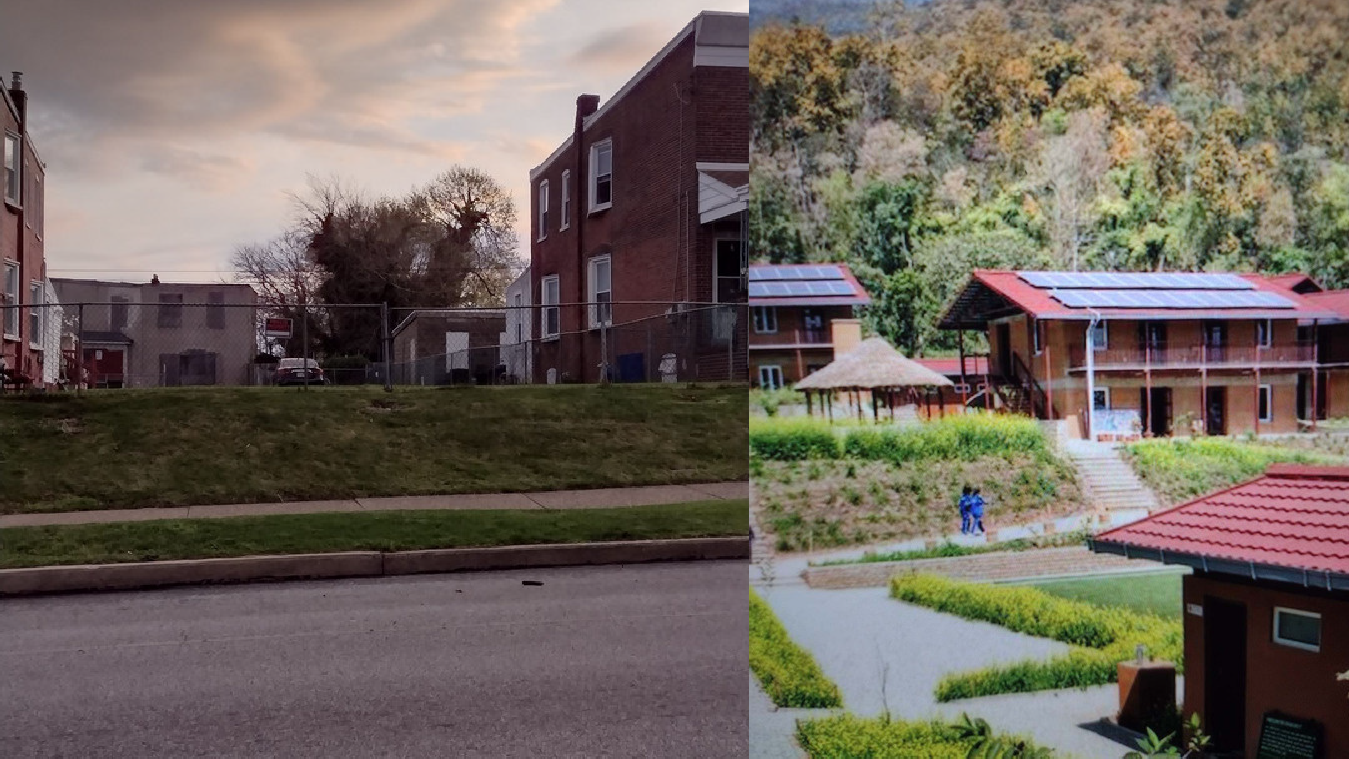 20x80 ft Lot
Community Petting Farm
Bee hive
sleeping quarters/ barn barn for goats
chicken coop tree orchard
space for workshops small Hoop House benches
compost bins rain barrels
pavilion for bad weather
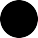 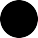 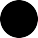 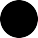 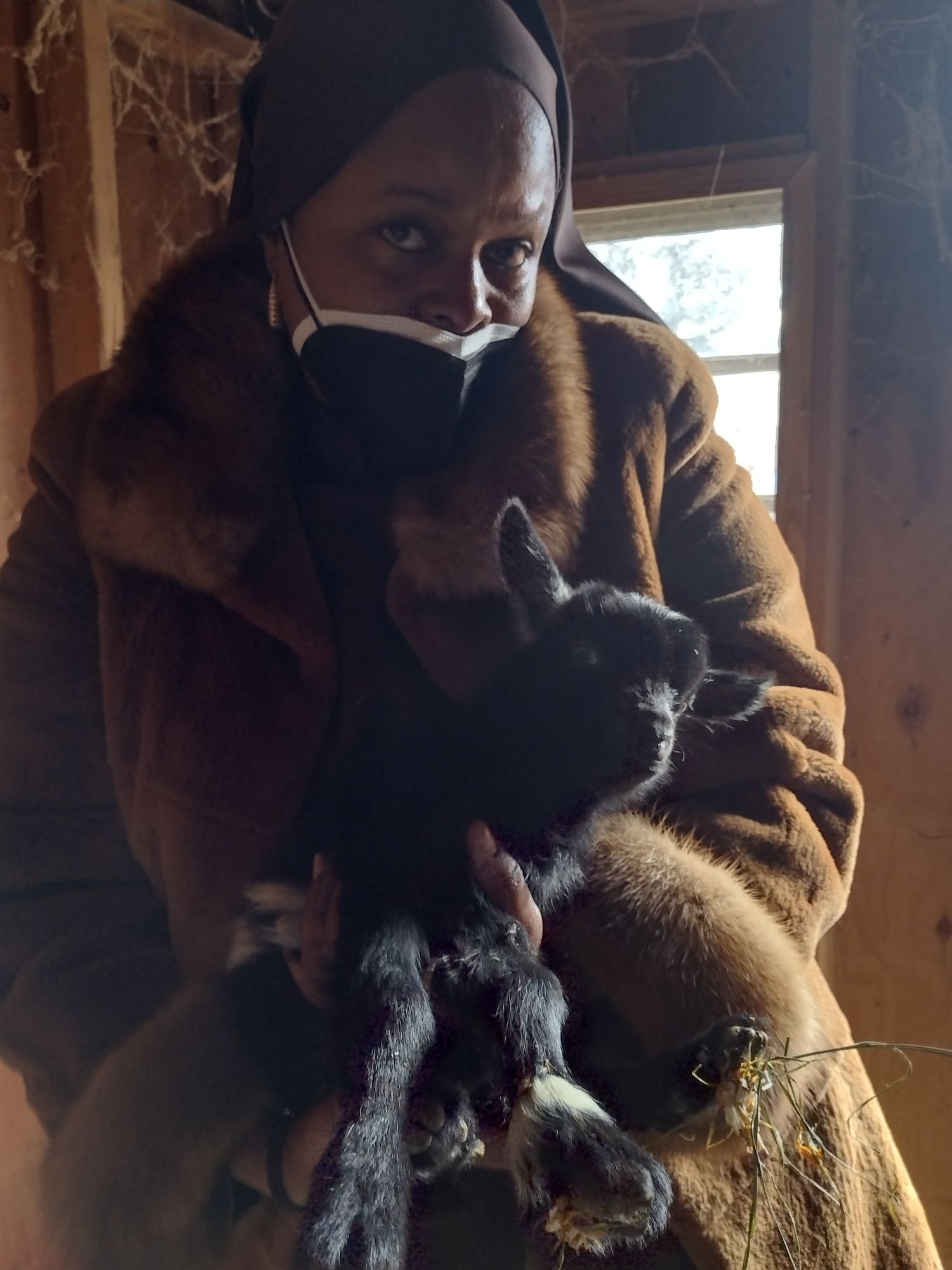 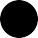 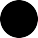 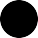 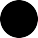 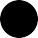 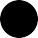 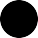 Petting Farm Floorplan
EdtihFamilyFarms.com